0
Chapter 8
Ps
Autotrophs and Heterotrophs
© 2014 Pearson Education, Inc.
Overview: The Process That Feeds the Biosphere
Photosynthesis is the process that converts solar energy into chemical energy
Directly or indirectly, photosynthesis nourishes almost the entire living world
© 2014 Pearson Education, Inc.
Autotrophs sustain themselves without eating anything derived from other organisms
Autotrophs are the producers of the biosphere, producing organic molecules from CO2 and other inorganic molecules
Almost all plants are photoautotrophs, using the energy of sunlight to make organic molecules
© 2014 Pearson Education, Inc.
Heterotrophs obtain their organic material from other organisms
Heterotrophs are the consumers of the biosphere
Almost all heterotrophs, including humans, depend on photoautotrophs for food and O2
© 2014 Pearson Education, Inc.
Photosynthesis occurs in plants, algae, certain other protists, and some prokaryotes
These organisms feed not only themselves but also most of the living world
Figure 8.2
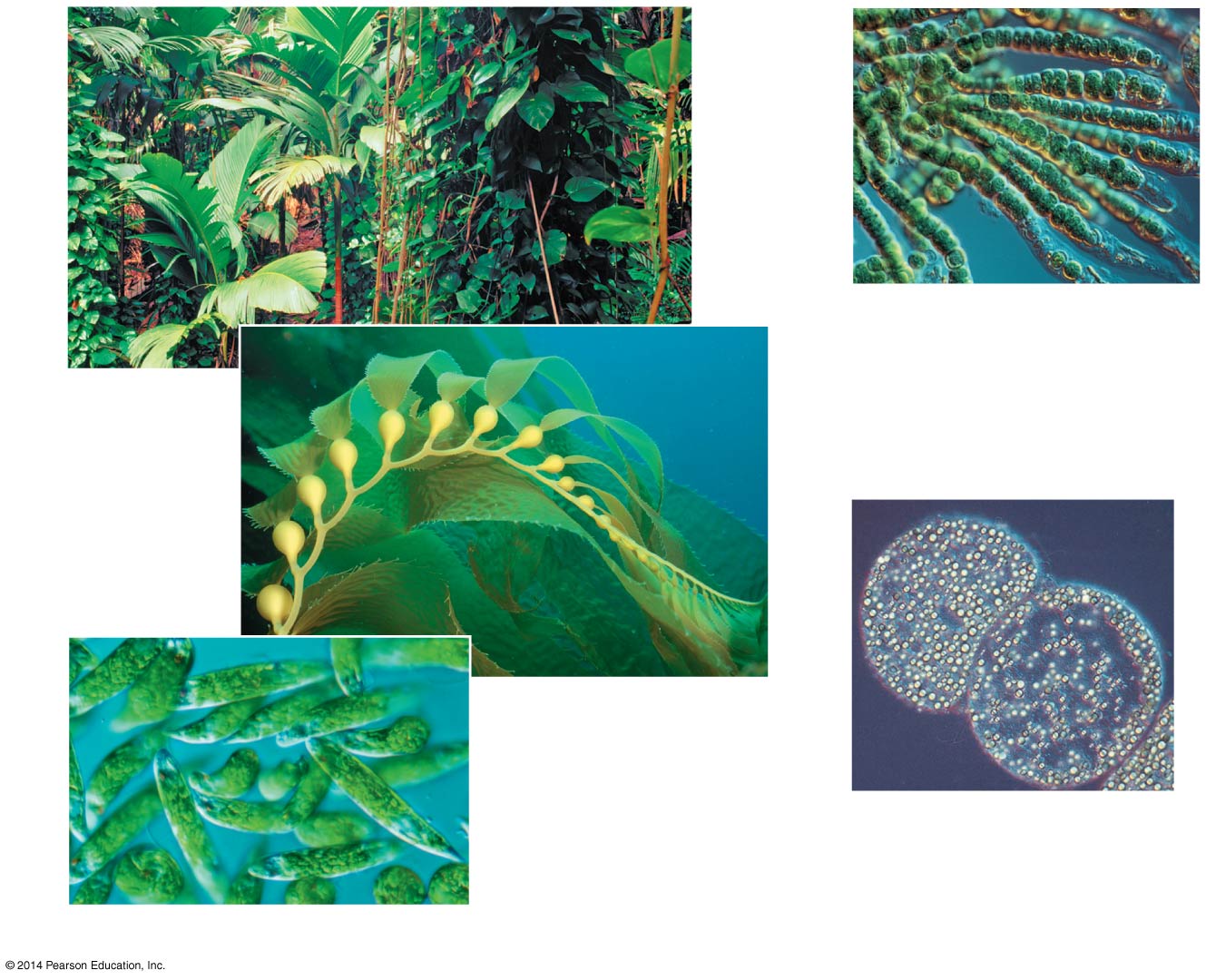 40 m
(d) Cyanobacteria
(a) Plants
(b) Multicellular
	alga
1 m
(e) Purple sulfur
	bacteria
10 m
(c) Unicellular eukaryotes
[Speaker Notes: Figure 8.2 Photoautotrophs]
© 2014 Pearson Education, Inc.
Concept 8.1: Photosynthesis converts light energy to the chemical energy of food
The structural organization of photosynthetic cells includes enzymes and other molecules grouped together in a membrane
This organization allows for the chemical reactions of photosynthesis to proceed efficiently
Chloroplasts are structurally similar to and likely evolved from photosynthetic bacteria